4.  NPRR 1067 – Market Entry Qualifications, Continued Participation Requirements, and Credit Risk Assessment
Mark Ruane
Sr. Director, Settlements, Retail and Credit

CWG / MCWG

ERCOT Public
September 21, 2022
NPRR 1067
History

NPRR 1067, sponsored by ERCOT, was posted on January 27, 2021.

CWG/MCWG discussions on market entry qualifications began in December 2018, subsequent to the 2018 PJM Greenhat default.

Workshops on “Proposed Qualifications & Requirements for Market Entry and Continued Participation by ERCOT Counter-Parties”, were held in May 2020 and July 2020. A draft of NPRR 1067 was presented at the latter workshop.

Credit assessment model methodologies were reviewed by CWG/MCWG from June 2020 through March 2021.
2
NPRR 1067
History (cont.)

As originally drafted, NPRR 1067 proposed the following:
Background checks for existing and prospective Counter-Parties,
Fee to fund background check processes, 
Authorizes ERCOT to review Counter-Parties to determine whether they pose an Unreasonable Credit Risk, as defined, to ERCOT,
Authorizes ERCOT to suspend a QSE or CRRAH if it poses an Unreasonable Credit Risk, 
Authorizes ERCOT to terminate a Counter-Party if it is deemed an Unreasonable Credit Risk that cannot be remedied,
Formalizes processes for ERCOT assessment of creditworthiness,
Enables a credit scoring process to provide a consistent framework for review of creditworthiness, and
Provides a means for ERCOT to adjust the Unsecured Credit Limits and/or TPE to ensure that they adequately reflect financial risk created by a Counter-Party.
3
NPRR 1067
History (cont.)

NPRR 1073, Market Participant Application Changes, sponsored by Morgan Stanley, was posted on April 19, 2021 and approved by the PUCT on August 19, 2021.

NPRR 1073 was intended to address certain aspects of market entry qualifications included in NPRR 1067 so as to leave components related to background checks and credit assessment for further review.

As approved, NPRR 1073 
Clarifies the definition of a Principal of a Market Participant
Clarifies requirements for QSE/CRRAH applicants with Principals who were Principals of defaulted or terminated Market Participants.
4
NPRR 1067
Subsequent developments

NPRR 1067 was tabled due to resource impacts of the 2021 winter storm event and securitization.

The Board approved NPRR 1112, which eliminates Unsecured Credit Limits, effective October 1, 2023. Interest in moving ahead with NPRR 1067 was expressed in the attendant discussion. 

ISO/RTOs are considering a FERC NOPR that would allow sharing of credit-related information among wholesale electric markets.

NPRR 1146, Credit Changes to Appropriately Reflect TAO Exposure, was filed with provisions for suspension of Counter-Parties. Given current system design, ERCOT does not feel suspension may be practicable.
5
NPRR 1067
Next steps

ERCOT continues to support NPRR 1067 since it provides enhanced means for ERCOT to act proactively to prevent credit losses to stakeholders.

Note potential interplay with FERC information-sharing NOPR.

ERCOT is drafting comments to NPRR 1067 to address:
Changes necessitated by implementation of NPRR 1073,
Elimination of unsecured credit, and
Context of Counter-Party suspension.

ERCOT anticipates reviewing NPRR 1067 at the October 16th Reliability and Markets Committee.
6
Default Uplift
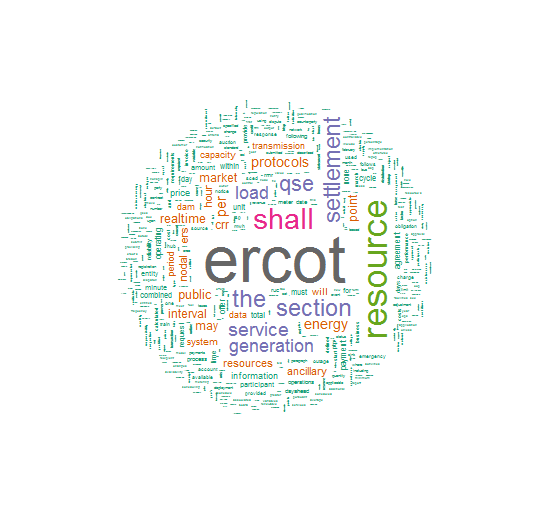 Discussion
7